NP-Completeness
NP-Completeness
Poly time algorithm: input size n, worst case running time – O(nc) for some constant c.
Three classes of problems
P:  problems solvable in poly time.
NP: problems verifiable in poly time. 
NPC: problems in NP and as hard as any problem in NP.
2
Why discussion on NPC
If a problem is proved to be NPC, a good evidence for its intractability (hardness).
Not waste time on trying to find efficient algorithm for it
Instead, focus on design approximate algorithm or a solution for a special case of the problem
Some problems looks very easy on the surface, but in fact, is hard (NPC).
3
Decision VS. Optimization Problems
Decision problem: solving the problem by giving an answer “YES” or “NO”
Optimization problem: solving the problem by finding the optimal solution.
Examples: 
SHORTEST-PATH (optimization)
Given G, u,v, find a path from u to v with fewest edges.
PATH (decision)
Given G, u,v, and k, whether  exist a path from u to v consisting of at most k edges.
4
Decision VS. Optimization Problems (Cont.)
Decision is easier than optimization
If there is an algorithm for an optimization problem, the algorithm can be used to solve the corresponding decision problem.
Example: SHORTEST-PATH for PATH
If optimization is easy, its corresponding decision is also easy. Or in another way, if provide evidence that decision problem is hard, then the corresponding optimization problem is also hard.
5
Class P Problems
Let n= the length of binary encoding of a  problem (i.e., input size), T(n) is the time to solve it.
A problem is poly-time solvable if T(n) =O(nk) for some constant k.
Complexity class P=set of problems that are poly-time solvable.
6
Class NP problems
For a problem p, given its certificate, the certificate can be verified in poly time.
Call this kind of problem an NP one.
7
Class NP problems
Verifiable in poly time: given a certificate of a solution, could verify the certificate is correct in poly time.
Examples:
Hamiltonian-cycle, given a certificate of a sequence (v1,v2,…, vn), easily verified in poly time.
(so try each instance, and verify it, but 2n instances)
8
E.g.: Hamiltonian Cycle
Given: a directed graph G = (V, E), determine a simple cycle that contains each vertex in V
Each vertex can only be visited once
Certificate:
Sequence: v1, v2, v3, …, v|V|
hamiltonian
not 
Hamiltonian
9
Is P = NP?
P
Any problem in P is also in NP: 
				P  NP
The big (and open question) is whether NP  P or P = NP
i.e., if it is always easy to check a solution, should it also be easy to find a solution?
Most computer scientists believe that this is false but we do not have a proof …
NP
10
NP-Completeness (informally)
NP-complete problems are  
   defined as the hardest 
   problems in NP
Most practical problems turn out to be either P or NP-complete.
P
NP-complete
NP
11
Relation among P, NP, NPC
P  NP  (Sure) 
NPC  NP (sure)
P  NP: one of the deepest, most perplexing open research problems in (theoretical) computer science since 1971.
12
Arguments about P, NP, NPC
No poly algorithm found for any NPC problem (even so many NPC problems)
No proof that a poly algorithm cannot exist for any of NPC problems, (even having tried so long so hard).
 Most theoretical computer scientists believe that NPC is intractable (i.e., hard, and P  NP).
13
View of Theoretical Computer Scientists on P, NP, NPC
NPC
NP
P
P  NP, NPC  NP, P  NPC = 
14
(Poly) reduction between decision problems
Instance  of decision problem A and instance  of decision problem B
A reduction from A to B is a transformation with the following properties:
The transformation takes poly time
The answer is the same (the answer for  is YES if and only if the answer for  is YES).
15
Implication of (poly) reduction
YES


YES
(Poly) Reduction
Algorithm for B
NO
Decision algorithm for A
NO
If decision algorithm for B is poly, so does A. 
      A is no harder than B (or B is no easier than A)
2. If A is hard (e.g., NPC), so does B.
3. How to prove a problem B to be NPC ??
(at first, prove B is in NP, which is generally easy.)
3.1 find a already proved NPC problem A
3.2 establish an (poly) reduction from A to B
16
NP-completeness and Reducibility
A (class of) problem P1 is poly-time reducible to P2 , written as P1p P2 if there exists a poly-time function f: P1  P2 such that for any instance of p1 P1, p1 has “YES” answer if and only if answer to f(p1) ( P2) is also “YES”.
Theorem 34.3:
For two problems P1, P2, if P1p P2 then P2  P implies P1  P.
17
NP-completeness and Reducibility (cont.)
A problem p is NP-complete if 
p  NP and
p'p p for every p'  NP.
(if p satisfies 2, then p is said NP-hard.)
18
First NP-complete problem—Circuit Satisfiability (problem definition)
Boolean combinational circuit
Boolean combinational elements, wired together
Each element, inputs and outputs (binary)
Limit the number of outputs to 1.
Called logic gates: NOT gate, AND gate, OR gate.
true table: giving the outputs for each setting of inputs
true assignment: a set of Boolean inputs.
satisfying assignment: a true assignment causing the output to be 1.
A circuit is satisfiable if it has a satisfying assignment.
19
Circuit Satisfiability Problem: definition
Circuit satisfying problem: given a Boolean combinational circuit composed of AND, OR, and NOT, is it stisfiable?
CIRCUIT-SAT={<C>: C is a satisfiable Boolean circuit}
Implication: in the area of computer-aided hardware optimization, if a subcircuit always produces 0, then the subcircuit can be replaced by a simpler subcircuit that omits all gates and just output a 0.
20
Two instances of circuit satisfiability problems
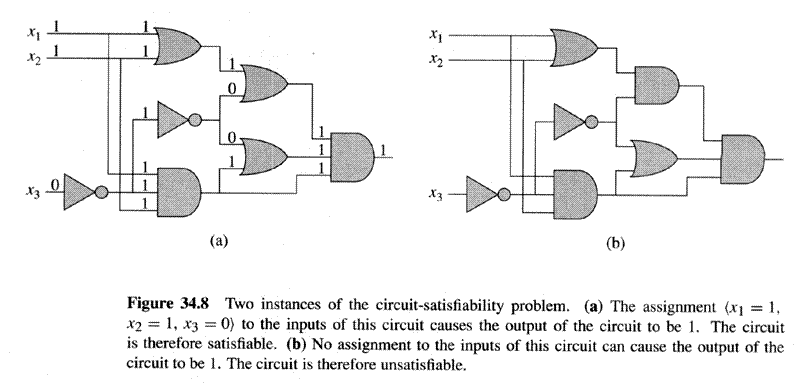 21
Solving circuit-satisfiability problem
Intuitive solution: 
for each possible assignment, check whether it generates 1.
suppose the number of inputs is k, then the total possible assignments are 2k.  So the running time is (2k). When the size of the problem is (k), then the running time is not poly.
22
Circuit-satisfiability problem is NP-complete
Lemma 34.5:
CIRCUIT-SAT belongs to NP.
Proof: CIRCUIT-SAT is poly-time verifiable.
Given (an encoding of) a CIRCUIT-SAT problem C and a certificate, which is an assignment of Boolean values to (all) wires in C.
The algorithm is constructed as follows:  just checks each gates and then the output wire of C: 
If for every gate, the computed output value matches the value of the output wire given in the certificate and  the output of the whole circuit is 1, then the algorithm outputs 1, otherwise 0.
The algorithm is executed in poly time (even linear time). 
An alternative certificate: a true assignment to the inputs.
23
Circuit-satisfiability problem is NP-complete (cont.)
Lemma 34.6:
CIRCUIT-SAT is NP-hard.
24
Circuit-satisfiability problem is NP-hard (cont.)
Proof: Suppose X is any problem in NP
Construct a poly-time algorithm F maps every problem instance x in X to a circuit C=f(x) such that the answer to x is YES if and only if CCIRCUIT-SAT (is satisfiable).
Since  XNP, there is a poly-time algorithm A which verifies X.
Suppose the input length is n and Let T(n) denote the worst-case running time. Let k be the constant such that T(n)=O(nk) and the length of the certificate is O(nk).
25
Circuit-satisfiability problem is NP-hard (cont.)
Idea is to represent the computation of A as a sequence of configurations, c0, c1,…,ci,ci+1,…,cT(n), each ci can be broken into 
ci is mapped to ci+1 by the combinational circuit M implementing the computer hardware.
The output of A: 0 or 1– is written to some designated location in working storage. If the algorithm runs for at most T(n) steps, the output appears as one bit in cT(n).
Note: A(x,y)=1 or 0.
26
Copyright © The McGraw-Hill Companies, Inc. Permission required for reproduction or display.
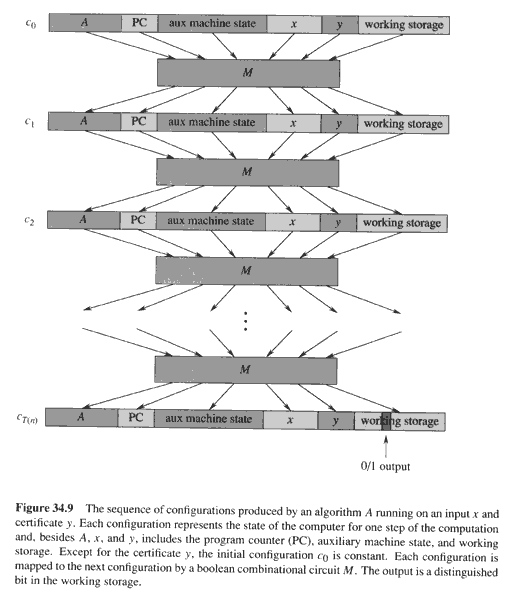 27
Circuit-satisfiability problem is NP-hard (cont.)
The reduction algorithm F constructs a single combinational circuit C as follows:
Paste together all T(n) copies of the circuit M.
The output of the ith circuit, which produces ci, is directly fed into the input of the (i+1)st circuit.
All items in the initial configuration, except the bits corresponding to certificate y, are wired directly to their known values.
The bits corresponding to y are the inputs to C.
All the outputs to the circuit are ignored, except the one bit of cT(n) corresponding to the output of A.
28
Circuit-satisfiability problem is NP-hard (cont.)
Two properties remain to be proven:
F correctly constructs the reduction, i.e., C is satisfiable if and only if there exists a certificate y, such that A(x,y)=1.
Suppose there is a certificate y, such that A(x,y)=1. Then if we apply the bits of y to the inputs of C, the output of C is the bit of A(x,y), that is C(y)= A(x,y) =1, so C is satisfiable. 
Suppose C is satisfiable, then there is a y such that C(y)=1. So, A(x,y)=1.
F runs in poly time.
29
Circuit-satisfiability problem is NP-hard (cont.)
F runs in poly time.
Poly space:
Size of x is n.
Size of A is constant, independent of x.
Size of y is O(nk).
Amount of working storage is poly in n since A runs at most O(nk). 
M has size poly in length of configuration, which is poly in O(nk), and hence is poly in n.
C consists of at most O(nk) copies of M, and hence is poly in n.
Thus, the C has poly space.
The construction of C takes at most O(nk) steps and each step takes poly time, so F takes poly time to construct C from x.
30
CIRCUIT-SAT is NP-complete
In summary
CIRCUIT-SAT belongs to NP, verifiable in poly time.
CIRCUIT-SAT is NP-hard, every NP problem can be reduced to CIRCUIT-SAT in poly time.
Thus CIRCUIT-SAT is NP-complete.
31
NP-completeness proof basis
Lemma 34.8
If X is a problem (class) such that P'p X for some P'  NPC, then X is NP-hard. Moreover, if X NP, then X NPC.
Steps to prove X is NP-complete
Prove X NP.
Given a certificate, the certificate can be verified in poly time. 
Prove X is NP-hard.
Select a known NP-complete P'.
Describe a transformation function f that maps every instance x of P' into an instance f(x) of X.
Prove f satisfies that the answer to xP' is YES if and only if the answer to f(x)X is YES for all instance x P'.
Prove that the algorithm computing f runs in poly-time.
32
NPC proof –Formula Satisfiability (SAT)
SAT definition 
n boolean variables: x1, x2,…, xn.
M boolean connectives: any boolean function with one or two inputs and one output, such as ,,,,,… and  
Parentheses.
A SAT  is satisfiable if there exists an true assignment which causes  to evaluate to 1.
SAT={< >:  is a satifiable boolean formula}.
33
SAT is NP-complete
Theorem 34.9:
SAT is NP-complete.
Proof:
SAT belongs to NP.
Given a satisfying assignment, the verifying algorithm replaces each variable with its value and evaluates the formula, in poly time.
SAT is NP-hard (show CIRCUIT-SATp SAT).
34
SAT is NP-complete (cont.)
CIRCUIT-SATp SAT, i.e., any instance of  circuit satisfiability can be reduced in poly time to an instance of formula satisfiability.
35
SAT is NP-complete (cont.)
Reduction:
For every wire xi of C, give a variable xi in the formula.
Every gate can be expressed as xo(xi1 xi2…  xil)
The final formula  is the AND of the circuit output variable and conjunction of all clauses describing the operation of each gate.  
Correctness of the reduction
Clearly the reduction can be done in poly time.
C is satisfiable if and only if  is satisfiable.
If C is satisfiable, then there is a satisfying assignment. This means that each wire of C has a well-defined value and the output of C is 1. Thus the assignment of wire values to variables in  makes each clause in  evaluate to 1. So  is 1.  
The reverse proof can be done in the same way.
36
Example of reduction of CIRCUIT-SAT to SAT
= x10(x10(x7 x8 x9))
          (x9(x6  x7)) 
          (x8(x5  x6))
           (x7(x1 x2 x4))
           (x6 x4))
           (x5(x1  x2))
           (x4x3)
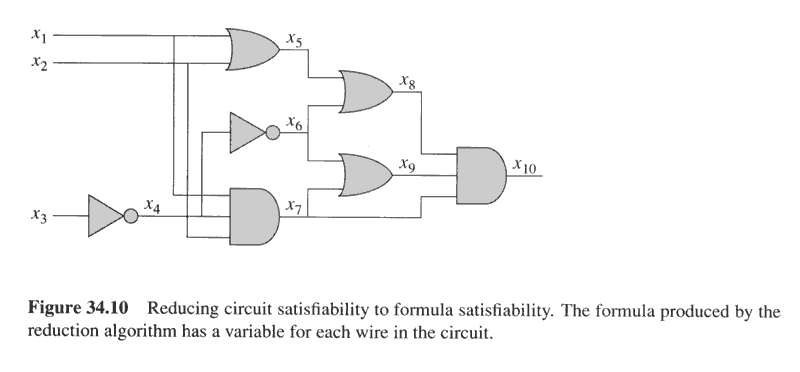 INCORRECT REDUCTION: = x10= x7 x8 x9=(x1 x2 x4)  (x5  x6) (x6  x7)
=(x1 x2 x4)  ((x1  x2)  x4) (x4  (x1 x2 x4))=….
37
NP-completeness proof structure
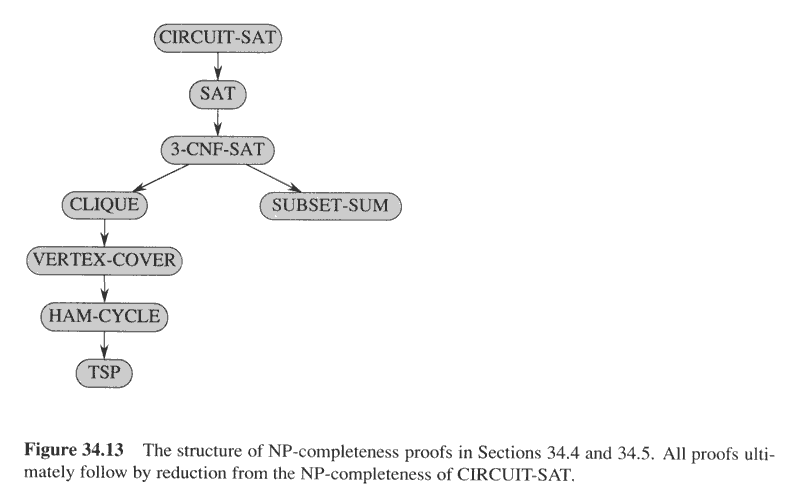 38
Assignment
Prove that :
CLIQUE is NP-complete
Subset sum is NP- complete
39
NPC proof -- CLIQUE
Definition: a clique in an undirected graph G=(V,E) is a subset V'V of vertices, each pair of which is connected by an edge in E, i.e., a clique is a complete subgraph of G.
Size of a clique is the number of vertices in the clique.
Optimization problem: find the maximum clique.
Decision problem: whether a clique of given size k exists in the graph? 
CLIQUE={<G,k>: G is a graph with a clique of size k.}
Intuitive solution: ???
40
CLIQUE is NP-complete
Theorem 34.11:
CLIQUE problem is NP-complete.
Proof:
CLIUEQE NP: given G=(V,E) and a set V'V as a certificate for G. The verifying algorithm checks for each pair of u,vV', whether <u,v> E. time: O(|V'|2|E|).
CLIQUE is NP-hard: 
show 3-CNF-SAT pCLUQUE.
The result is surprising, since from boolean formula to graph.
41
CLIQUE is NP-complete
Reduction from 3-CNF-SAT to CLUQUE.
Suppose =C1 C2… Ck be a boolean formula in 3-CNF with k clauses. 
We construct a graph G=(V,E) as follows:
For each clause Cr =(l1r l2r l3r), place a triple of  v1r, v2r, v3r  into V
Put the edge between two vertices vir and vjs when:
rs, that is vir and vjs are in different triples, and
Their corresponding literals are consistent, i.e, lir is not negation of  ljs .
Then  is satisfiable if and only if G has a clique of size k.
42
=(x1x2x3)(x1x2x3)(x1x2x3) and its reduced graph G
C1=x1x2 x3
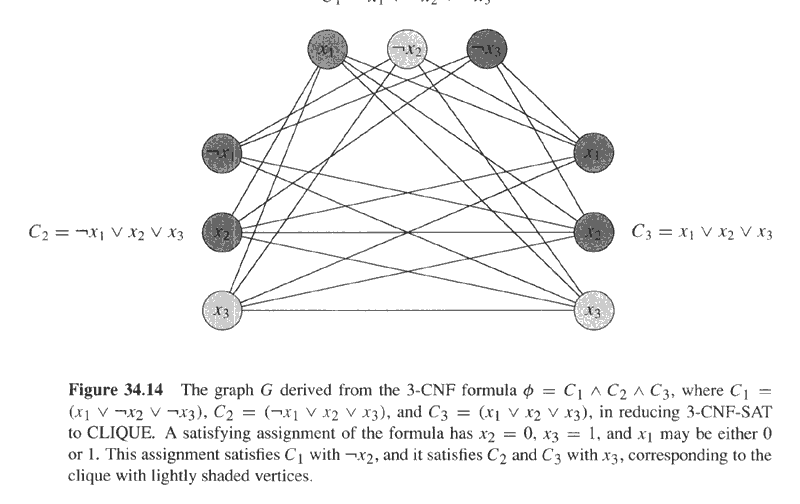 43
CLIQUE is NP-complete
Prove the above reduction is correct:
If  is satisfiable, then there exists a satisfying assignment, which makes at least one literal in each clause to evaluate to 1.  Pick one this kind of literal in each clause.  Then consider the subgraph V' consisting of the corresponding vertex of each such literal. For each pair vir,vjs V', where rs. Since lir,ljs are both evaluated to 1, so lir is not negation of ljs, thus there is an edge between vir and vjs. So V' is a clique of size k. 
If G has a clique V' of size k, then  V' contains exact one vertex from each triple. Assign all the literals corresponding to the vertices in V' to 1, and other literals to 1 or 0, then each clause will be evaluated to 1. So  is satisfiable.   
It is easy to see the reduction is in poly time.
The reduction of an instance of one problem to a specific instance of  the other problem.
44
Traveling-salesman problem is NPC
TSP={<G,c,k>: 
            G=(V,E) is a complete graph, 
            c is a function from VVZ,
            kZ, and G has a traveling salesman    
            tour with cost at most k.}
Theorem 34.14: (page 1012)
TSP is NP-complete.
45
TSP is NP-complete
TSP belongs to NP:
Given a certificate of a sequence of vertices in the tour, the verifying algorithm checks whether each vertex appears once, sums up the cost and checks whether at most k. in poly time.
TSP is NP-hard (show HAM-CYCLEpTSP)
Given an instance G=(V,E) of HAM-CYCLE, construct a TSP instance <G',c,0) as follows (in poly time):
G'=(V,E'), where E'={<i,j>: i,j V and ij} and 
Cost function c is defined as c(i,j)=0 if (i,j) E, 1, otherwise.
If G has a hamiltonian cycle h, then h is also a tour in G' with cost at most 0.
If G' has a tour h' of cost at most 0,  then each edge in h' is 0, so each edge belong to E, so h' is also a hilmitonian cycle in G.
46
Subset Sum is NPC
SUNSET-SUM={<S,t>: S is a set of integers and there exists a S'S such that t=sS's.}
Theorem 34.15: (page 1014)
SUBSET-SUM is NP-complete.
47
SUBSET-SUM is NPC
SUBSET-SUM belongs to NP.
Given a certificate S', check whether t is sum of S' can be finished in poly time. 
SUBSET-SUM is NP-hard (show 3-CNF-SATpSUBSET-SUM).
48
SUBSET-SUM is NPC
Given a 3-CNF formula =C1 C2… Ck with literals x1, x2,…, xn. Construct a SUBSET-SUM instance as follows:
Two assumptions: no clause contains both a literal and its negation, and either a literal or
      its negation appears in at least one clause.
The numbers in S are based on 10 and have n+k digits, each digit corresponds to (or is labeled by) a literal or a clause.
Target t=1…1||4…4 (n 1’s and k 4’s)
For each literal xi, create two integers:
 vi=0…01(i)0…0||0…01(l)0…01(w)0…0, where xi appears in Cl,…,Cw. 
vi'=0…01(i)0…0||0…1(m)0……01(p)0…0, where xi appears in Cm,…,Cp. .
Clearly, vi and vi' can not be equal in right k digits, moreover all vi and vi' in S are distinct.
For each clause Cj, create two integers:
 sj=0…0||0…01(j)0…0,  
sj'=0…0||0…02(j)0…0.
all sj and sj'  are called “slack number”. Clearly, all sj and sj' in S are distinct. 
Note: the sum of digits in any one digit position is 2 or 6, so when there is no carries when adding any subset of the above integers.
49
Copyright © The McGraw-Hill Companies, Inc. Permission required for reproduction or display.
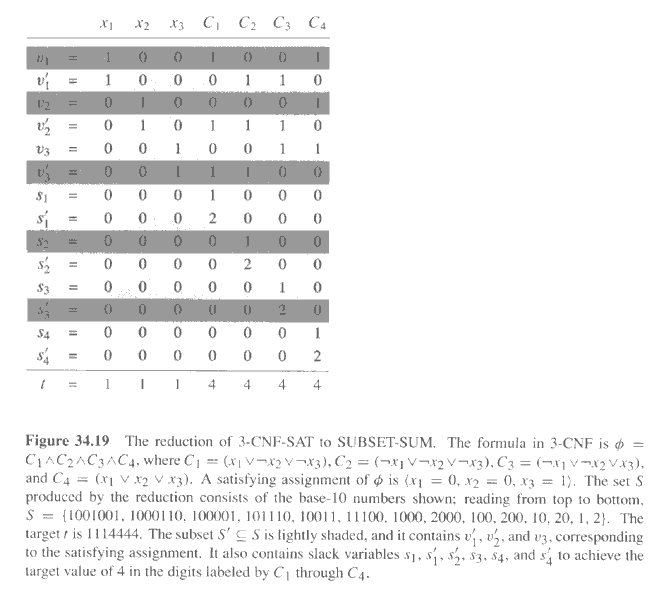 50
SUBSET-SUM is NPC
The above reduction is done in poly time.
The 3-CNF formula  is satisfiable if and only if there is a subset S' whose sum is t. 
suppose  has a satisfying assignment. 
Then for i=1,…,n, if xi=1 in the assignment, then vi is put in S', otherwise, then vi' is put in S'. 
The digits labeled by literals will sum to 1.
 Moreover, for each digit labeled by a clause Cj and in its three literals, there may be 1, 2, or 3 assignments to be 1. correspondingly, both sj and sj'  or  sj', or  sj is added to S' to make the sum of the digit to 4.
So S' will sum to 1…14…4.   
Suppose there is a S' which sums to 1…14…4.  then S' contains exact one of vi and vi' for i=1,…,n. if vi S', then set xi=1, otherwise, vi' S', then set xi=0. It can be seen that this assignment makes each clause of  to evaluate to 1. so  is satisfiable.
51